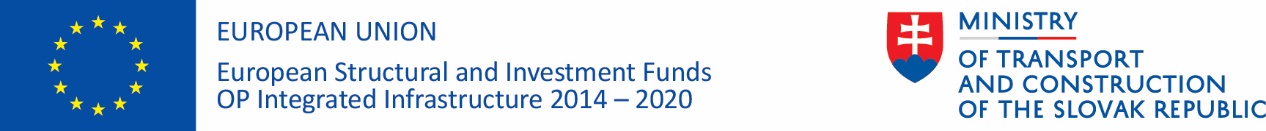 OP Integrated infrastructure 2014 – 2020
Evalution procedures
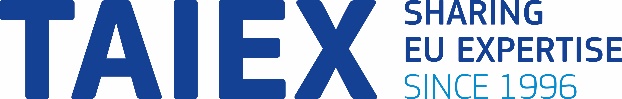 Study visit - Taiex Regio
27-th – 29-th May 2019, SOFIA
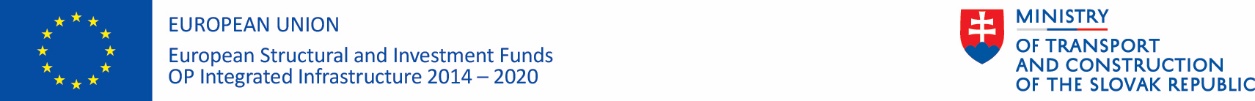 OP Integrated Infrastructure - Introduction
Global objective
support of sustainable mobility, economic growth, job creation and improving the business environment through progress in transport infrastructure, public passenger transport and development of an information society
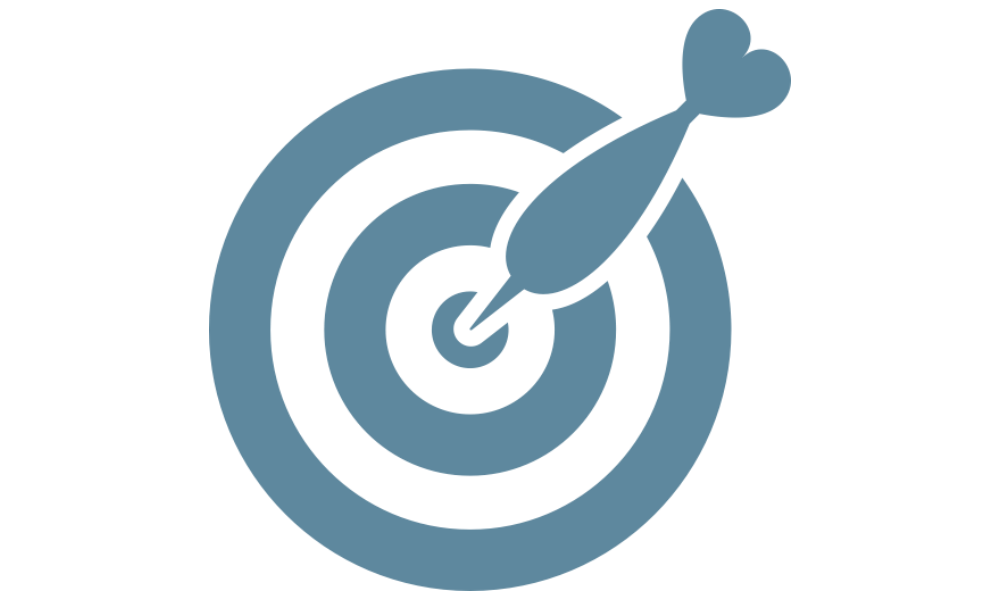 8 priorities
22 specific objectives
4 646 130 079 € total budget
3 949 210 563 € EU funds
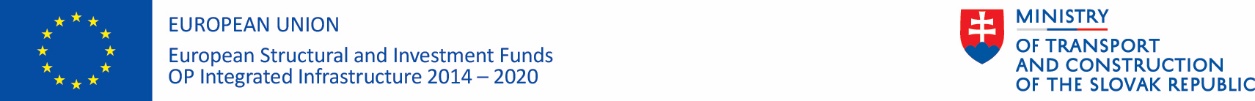 OP Integrated Infrastructure - Introduction
Key elements in implementation of transport projects
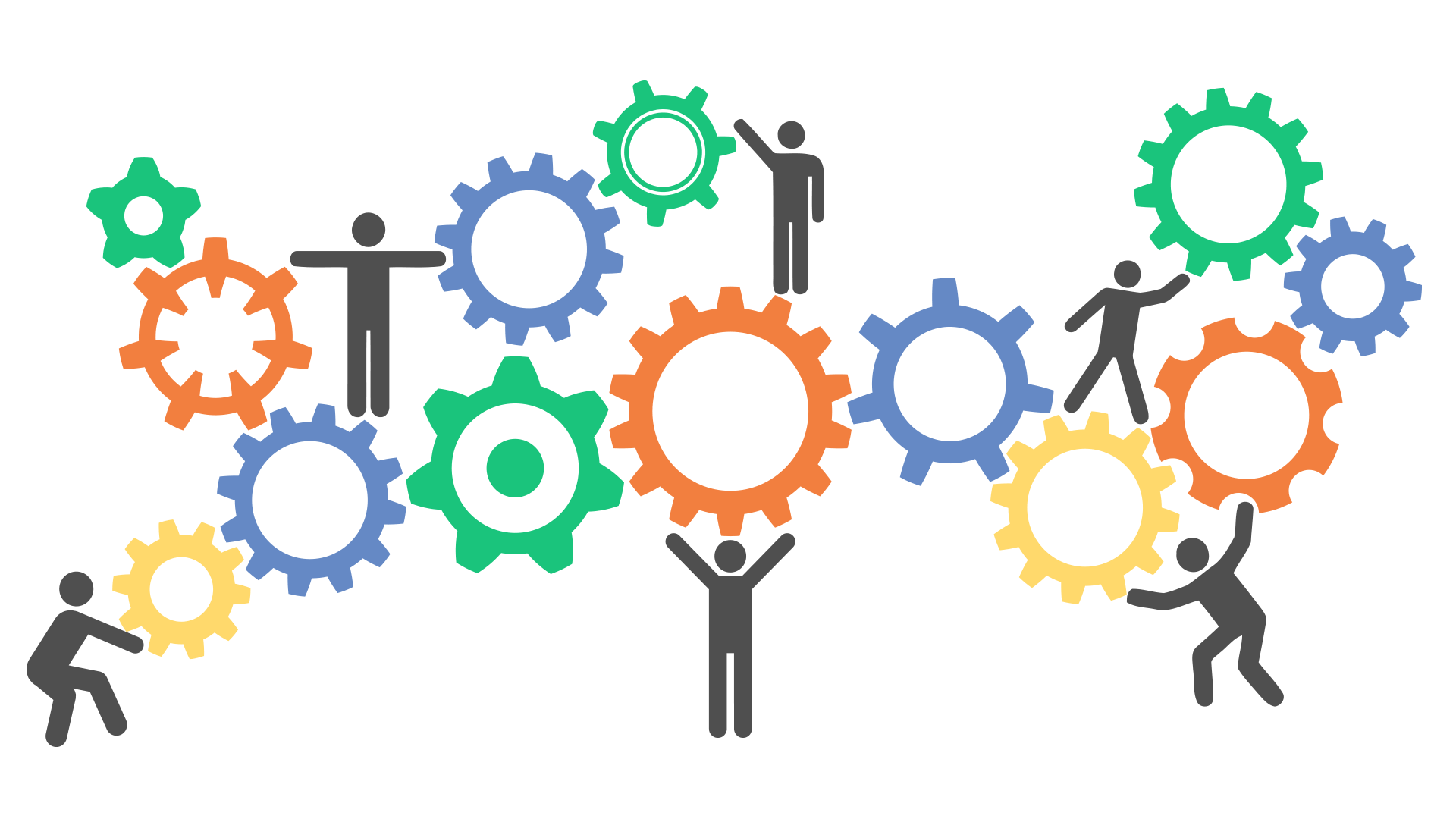 Feasibility studies
Public procurement
Major projects
Cooperation with JASPERS
Meetings with EC
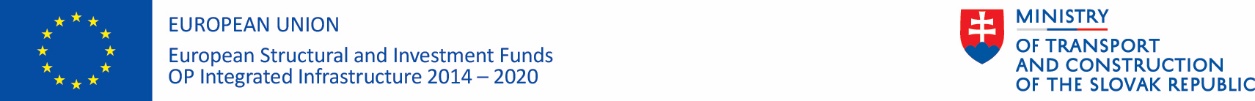 OP Integrated Infrastructure - Introduction
Institutional management of OPII
:national level
OPII 
Managing authority
Intermediary body of OPII
MTC SR
Control
EC regulations
ÚPVII
Beneficiaries
Beneficiaries
Audit authority
Coordination body
Certifying organ
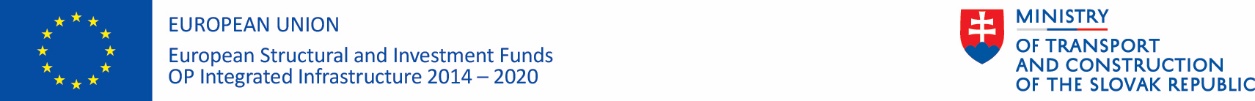 OP Integrated Infrastructure - Introduction
Institutional management of OPII
:MA level (streamlined scheme)
:
(Streamlined scheme)
Main Principles:
PIFC,  Empowered Society
OPII amendments
Monitoring of performance
Project management
Comunication with beneficiaries
Project management
Comunication with beneficiaries
Comunication with intermediary body
Managing of ESIF methodology issues
Project management
Supporting of OPII implementation
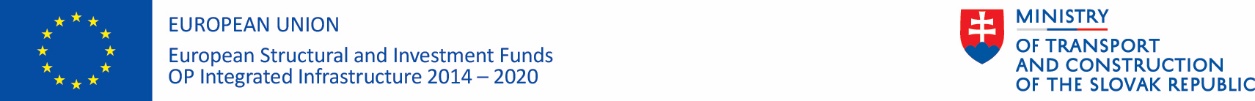 OP Integrated Infrastructure - Introduction
Main activities supported by OPII
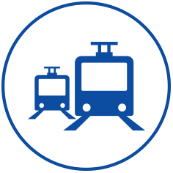 PA1 - Railway infrastructure (TEN-T CORE) and rolling stock renewal
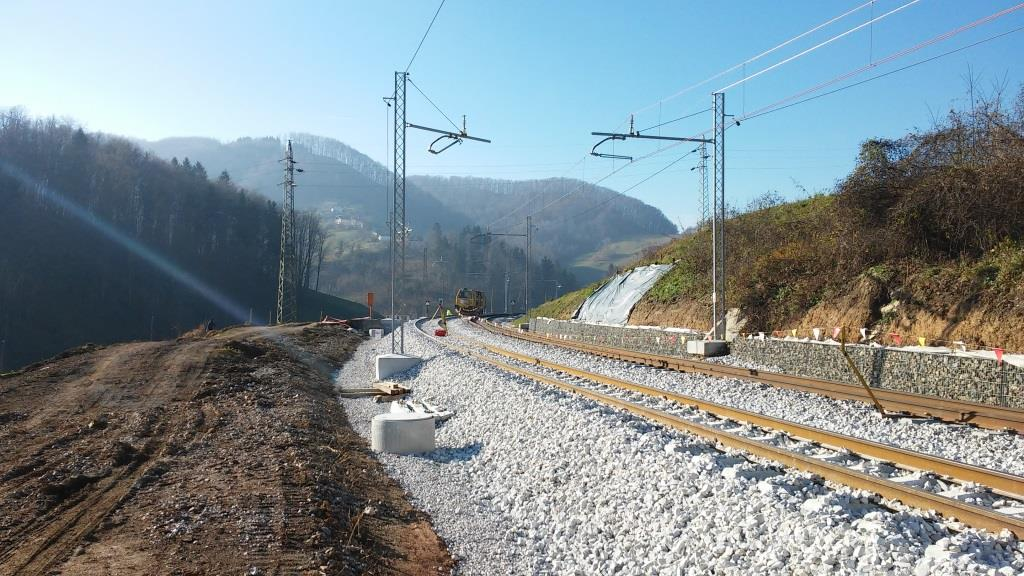 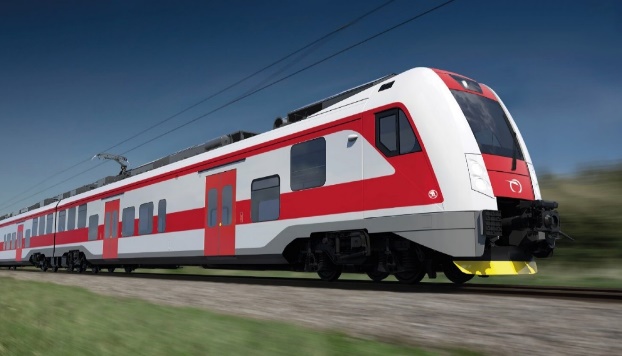 Modernization of main railway corridors and nodes
Renewal of rolling stock for rail transport
Using of financial instruments
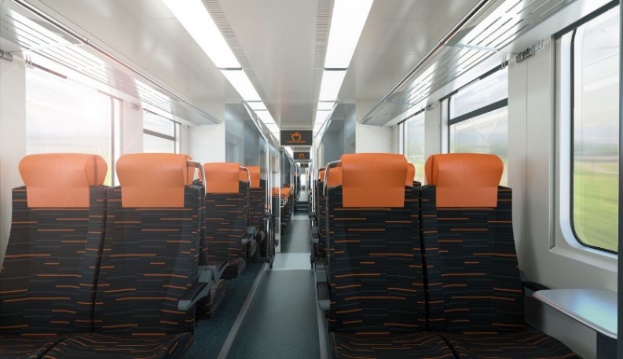 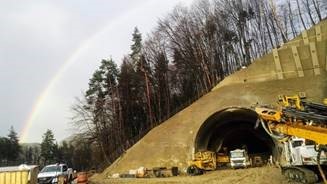 Budget: 853 928 431 €
Contracted: 77 %
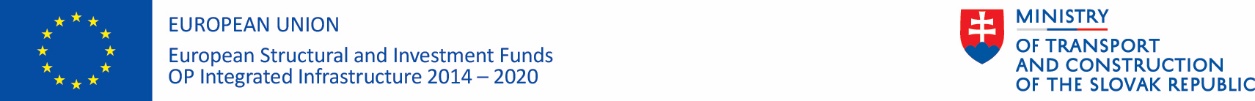 OP Integrated Infrastructure - Introduction
Main activities supported by OPII
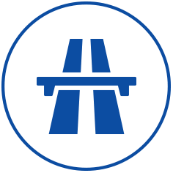 PA2 - Road infrastructure (TEN-T)
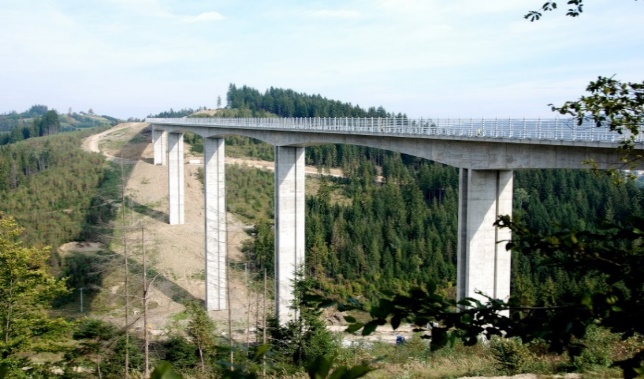 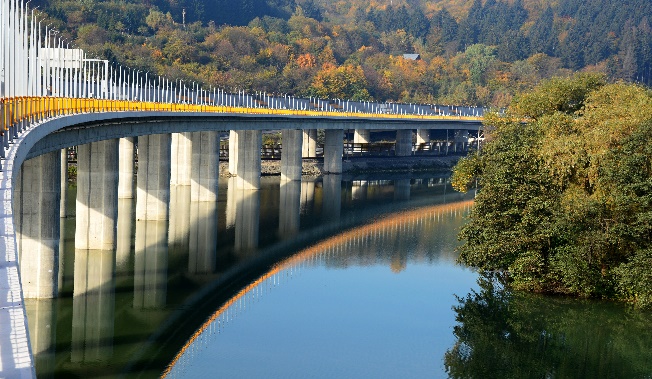 Construction of new sections of motorways (D1, D3, D4)
Phased major projects type
Using of financial instrument
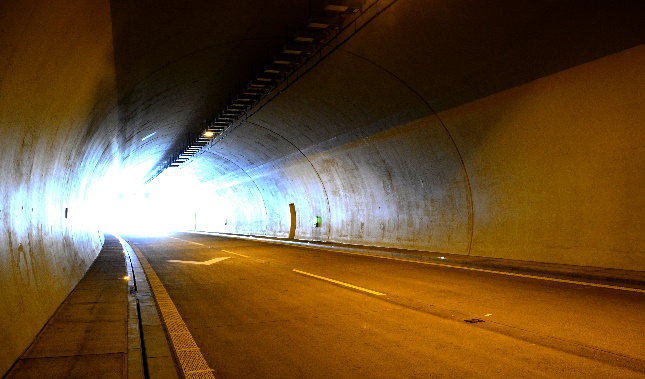 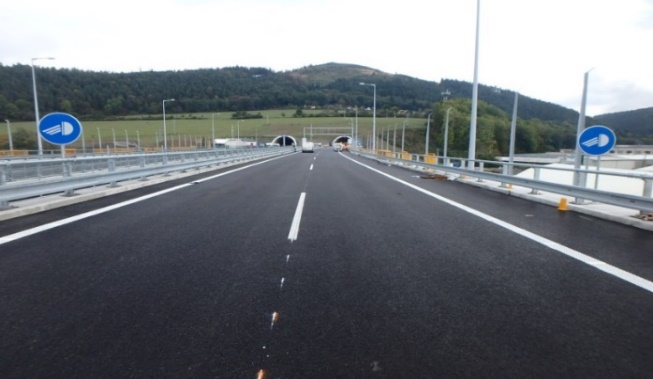 Budget: 1 344 117 648 €
Contracted: 115 %
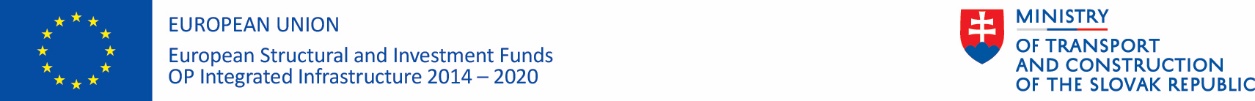 OP Integrated Infrastructure - Introduction
Main activities supported by OPII
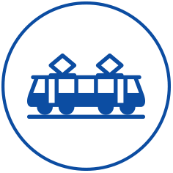 PA3 - Public Passenger Transport
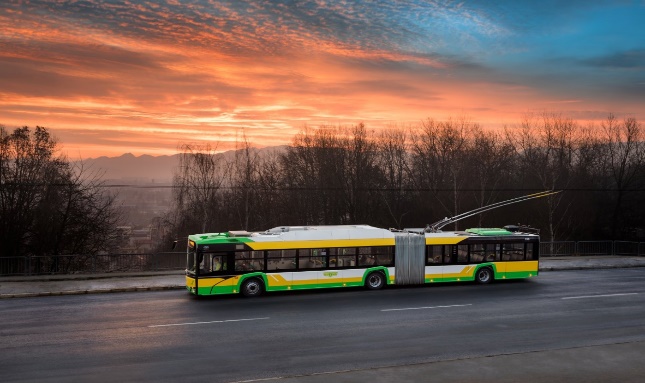 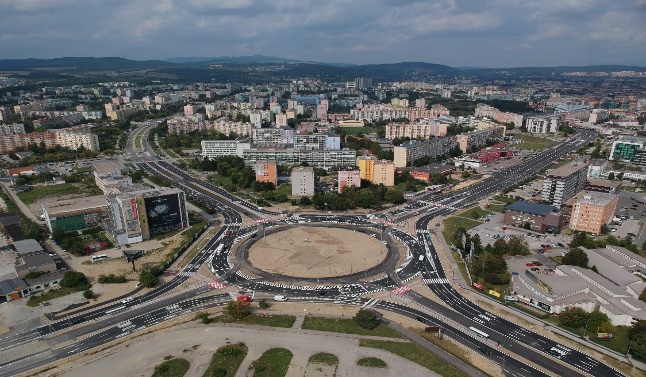 Support of urban mobility by construction and modernisation of infrastructure for integrated transport systems, renewal of rolling stock for public transport, construction of transfer terminals
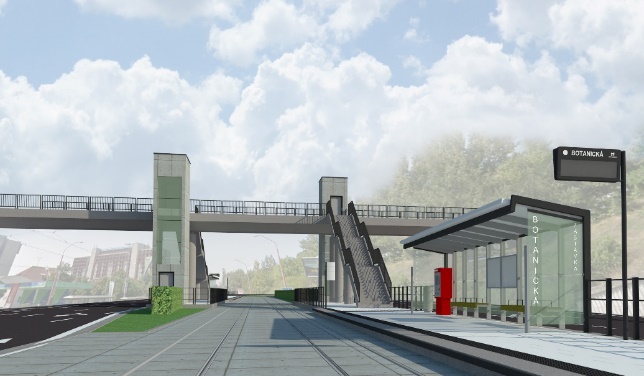 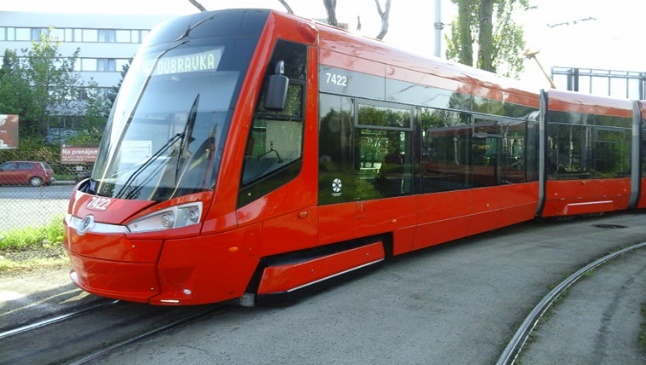 Budget: 379 235 295 €
Contracted: 48 %
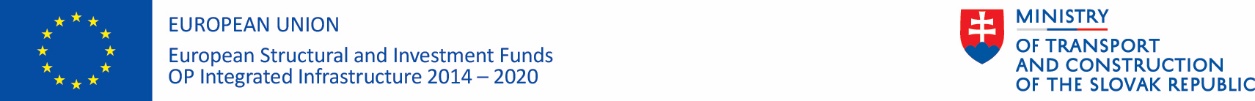 OP Integrated Infrastructure - Introduction
Main activities supported by OPII
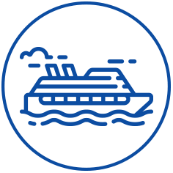 PA4 - Waterway transport infrastructure (TEN-T CORE)
Development of inland waterway infrastructure (Danube river, Bratislava Port)
Passenger water transport services (DunajBus)
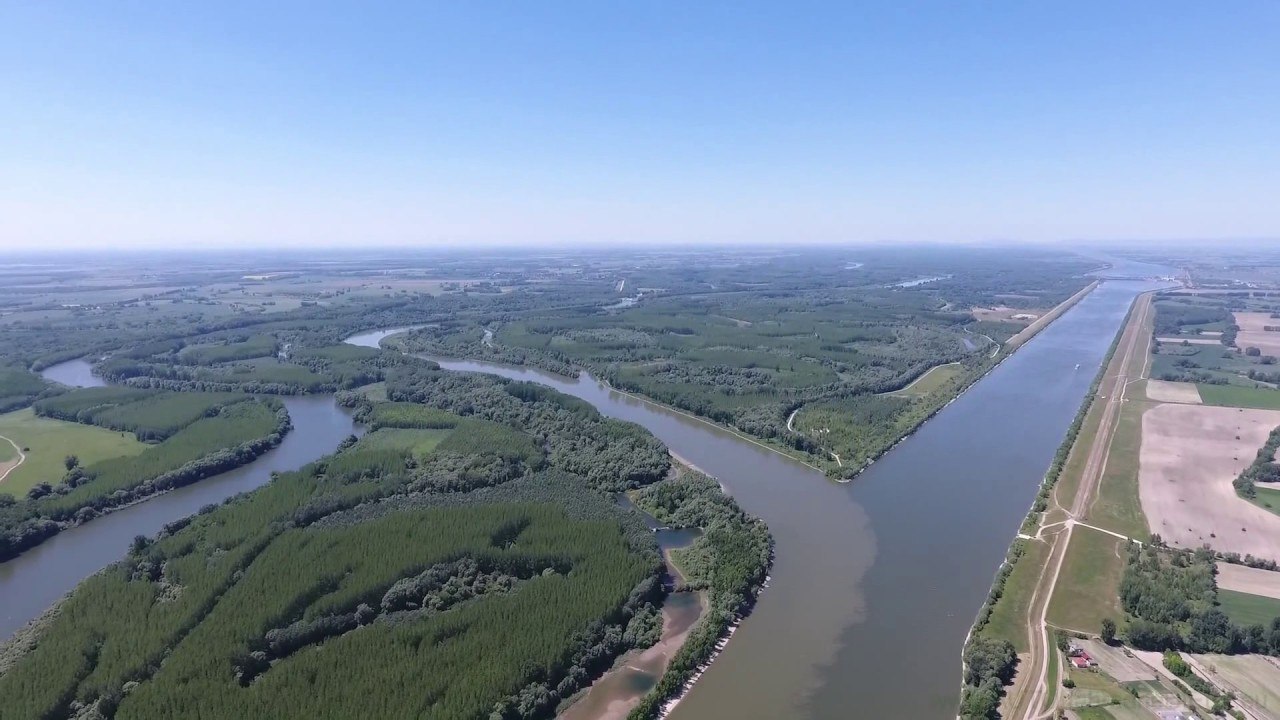 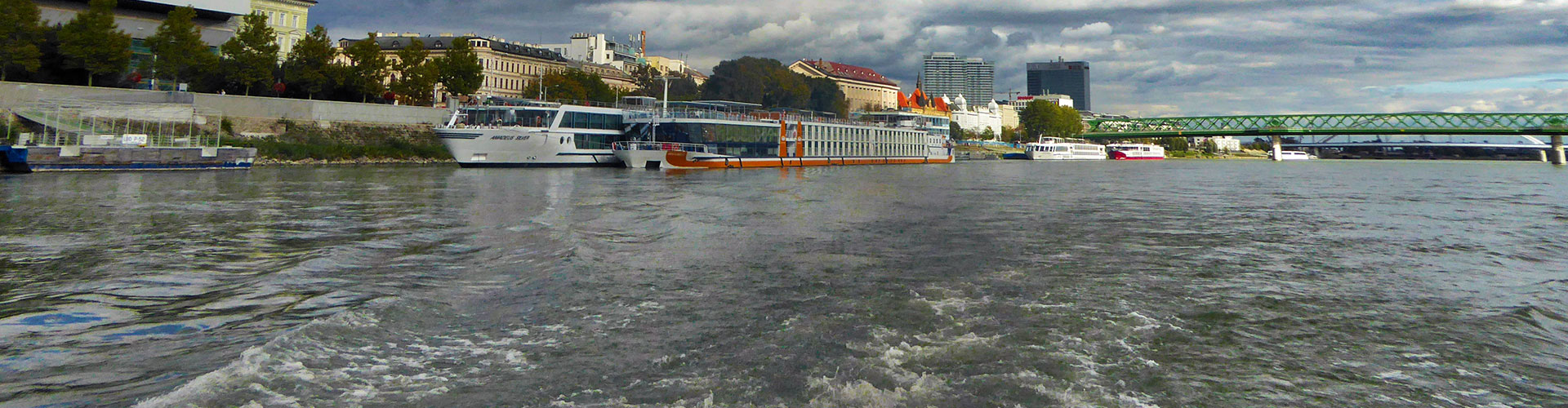 Budget: 137 000 000 €
Contracted: 0,4 %
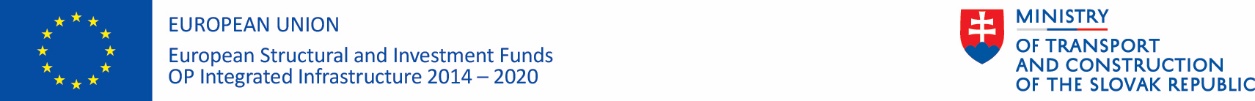 OP Integrated Infrastructure - Introduction
Main activities supported by OPII
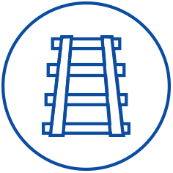 PA5 - Railway infrastructure (outside TEN-T CORE)
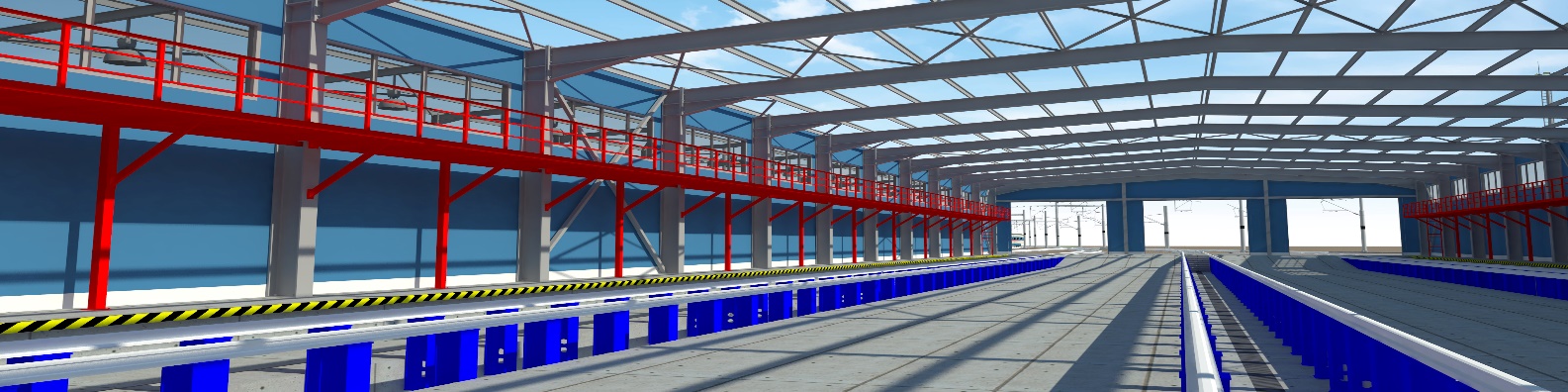 Construction of technical centres for light maintenance of trains
Electrification of rail-lines
Implementation of ETCS, GSM-R, and TSI TAF/TAP systems
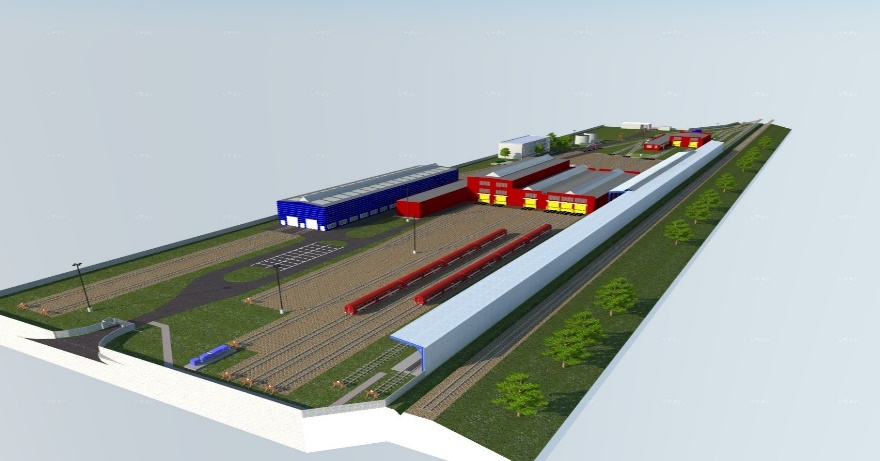 Budget: 332 037 915 €
Contracted: 0,6 %
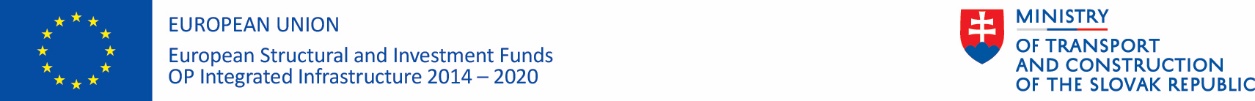 OP Integrated Infrastructure - Introduction
Main activities supported by OPII
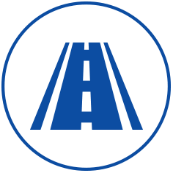 PA6 - Road infrastructure (outside TEN-T CORE)
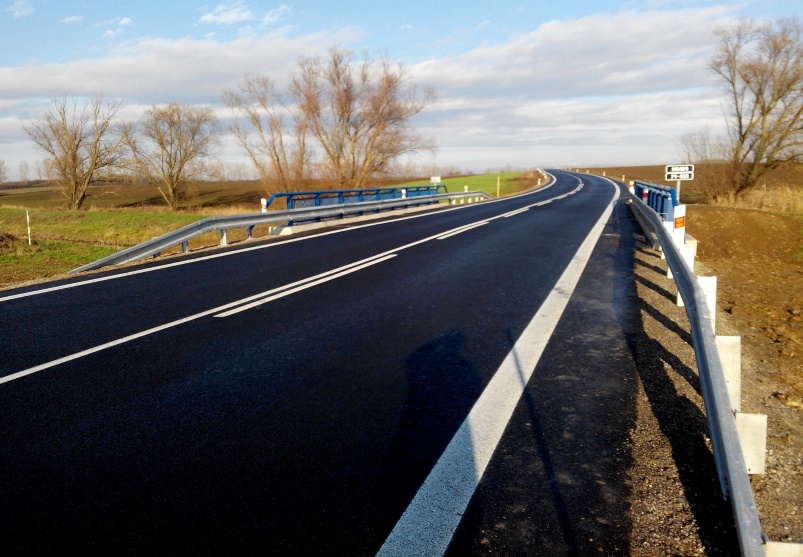 Construction of R2 expressway
Construction and modernisation of first-class roads
Project preparation
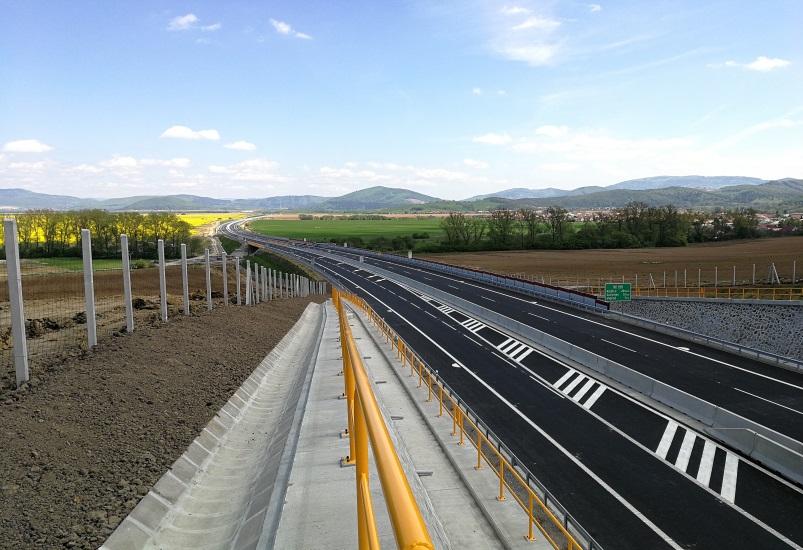 Budget: 570 302 622 €
Contracted: 38 %
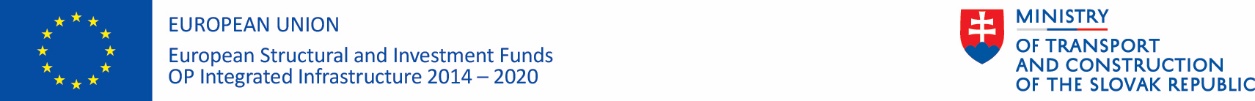 OP Integrated Infrastructure - Introduction
Main activities supported by OPII
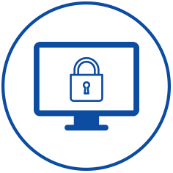 PA7 – Information society
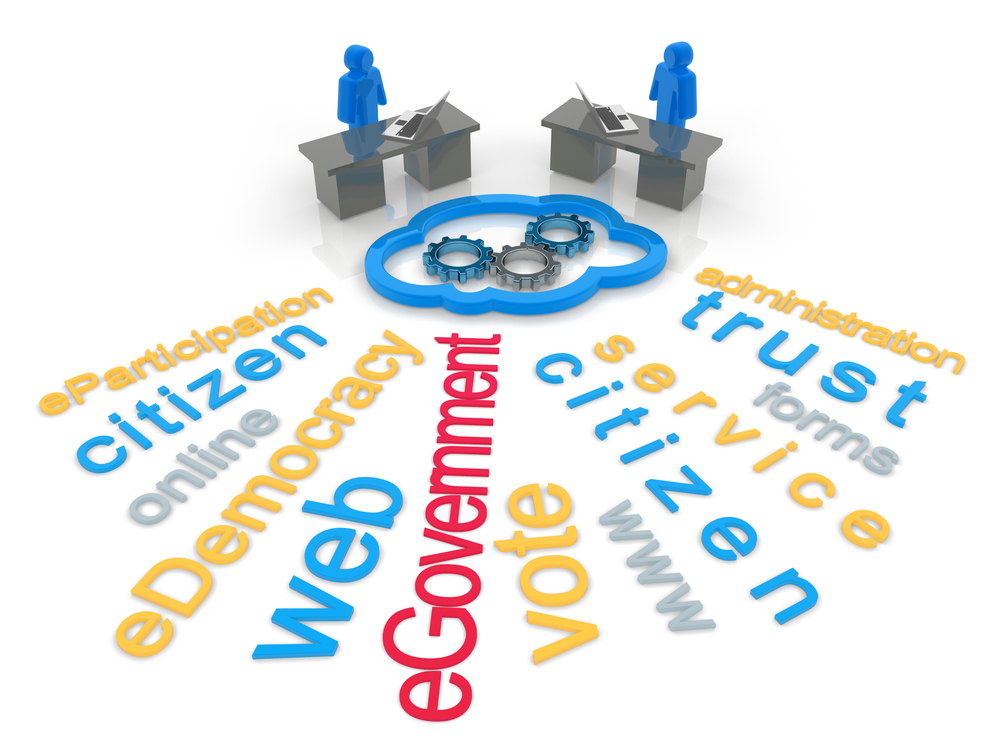 Strengthening ICT applications for e-government, e-learning, e-inclusion, e-culture and e-health
Enhancing cyber-security in the society
Budget: 927 155 226 €
Contracted: 33 %
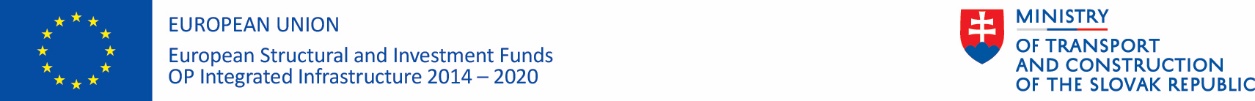 OP Integrated Infrastructure - Introduction
Main activities supported by OPII
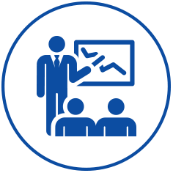 PA8 - Technical assistance
Enhancement of professional and language skills of administrative workers involved in the OP implementation
External support for OP implementation
Effective communication of OPII for better public awarness of EU support
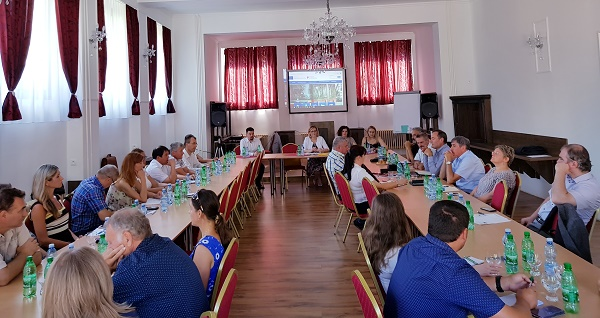 Budget: 102 352 942 €
Contracted: 49 %
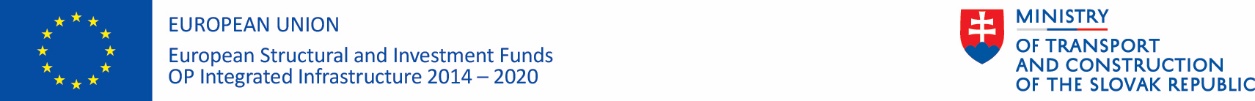 FINANCIAL MANAGAMENT of OPII FUNDS – LOGICAL FRAME
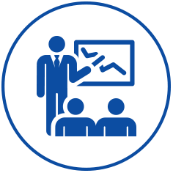 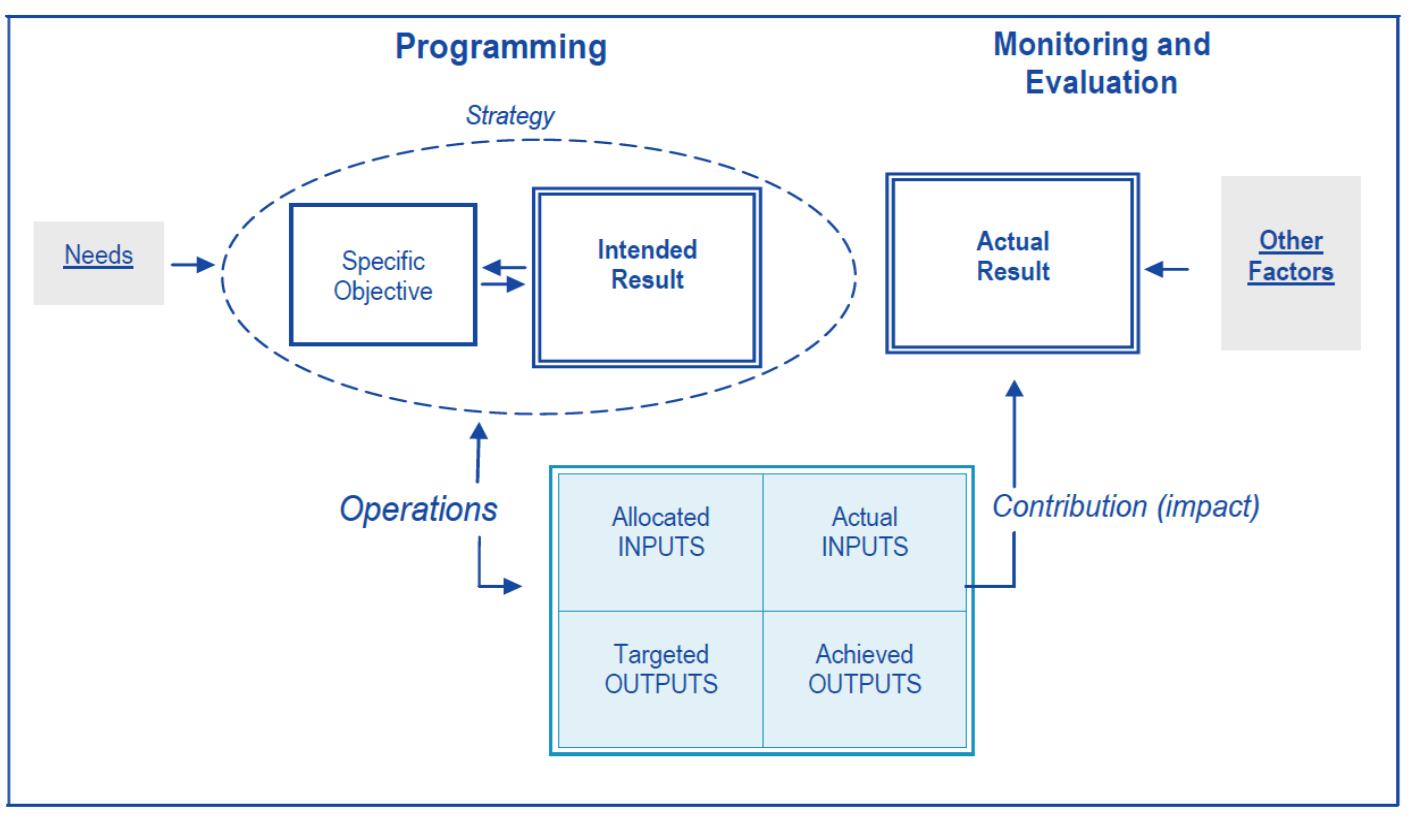 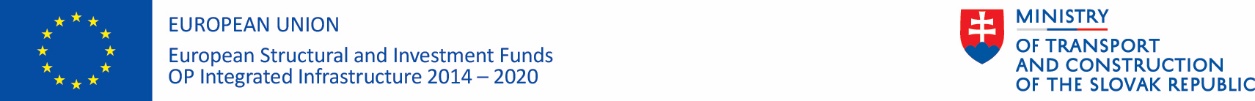 VALUE FOR MONEY - base for evaluation of OPII FUNDS
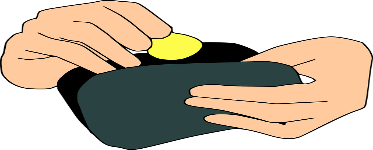 Financial management of public funds as a learning cycle
(EXPERIENCES)
(REFLECTION)
(APPLICATION)
(BUILD THEORY)
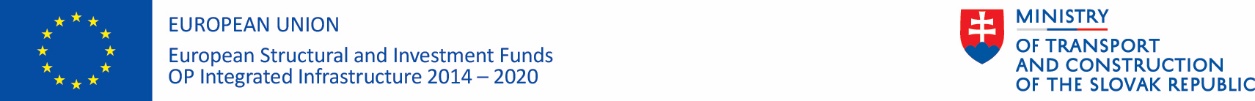 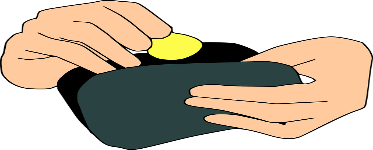 FINANCIAL MANAGEMENT of PUBLIC FUNDS - key elements
EFFECTIVENESS
PUBLIC FUNDS
PUBLIC GOODS
BENEFICIARIES
PRINCIPLES of EFFECTIVE ALLOCATION
DEVELOPMENT of EVALUATION ENVIRONMENT
FOCUS ON SOCIALLY ACCEPTABLE BEHAVIOUR
POSITIVE SOCIO-ECONOMIC CHANGES

				    BEST PRACTICE SHARING
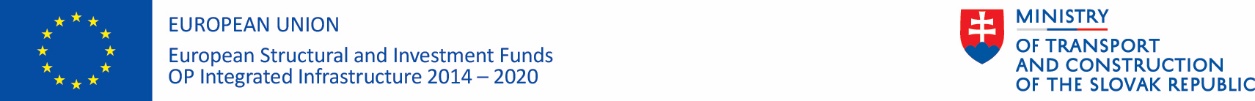 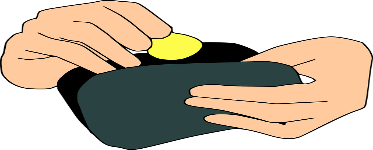 VALUE FOR MONEY - key evaluation questions
WHAT ARE THE IMPACTS OF INTERVENTION?
ARE THERE ANY DIFFERENCES BETWEEN THE PLANNED AND ACHIEVED IMPACTS?
WHO DOES THE ACHIEVED BENEFITS OBTAIN?
DO THE ACHIEVED IMPACTS DEPEND ON LOCAL AREAS? IF YES, HOW?
WHAT IS THE FINANCIAL VALUE (PRICE) of ACHIEVED BENEFITS FROM THE INTERVENTION?
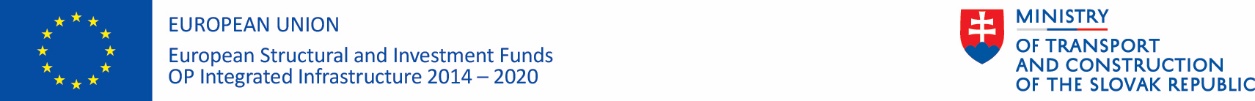 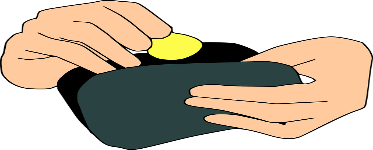 VALUE FOR MONEY EVALUATION - TARGETING
MONITORING AND EVALUATION OF PUBLIC EXPENDITURES

REVISION OF PUBLIC EXPENDITURES (PRIORITIZATION)
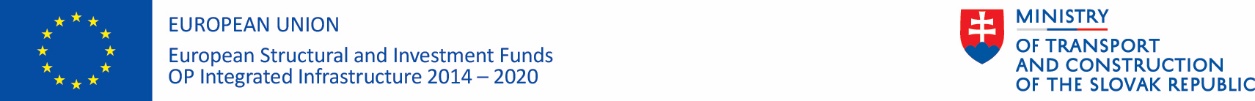 REGISTER OF KEY EVALUATION OBJECTIVES - OP INTEGRATED INFRASTRUCTURE  2014 - 2020
Fulfillment of intentions and expected results (effects) and identification of potential modifications 
Suitability of setting up the Management and Control System in terms of efficiency and effectiveness of its operation 	
Capacity administration for OPII implementation	 from the side of Managing Authority and Intermediary body of OPII
Absorption capacity according to priority axes (CF and ERDF) and potential for updating of OPII project list
Programme  (Project) Compliance with SR / EU State Aid Rules - additional state aid test in line with the consultation and implementation of the decisions given by the Antimonopoly Office of the Slovak Republic
Meeting the stated objectives and impacts of interventions according to OPII priority axes which are connected with funding the construction / modernization of transport infrastructure, renewal of mobile resources and support of the information society
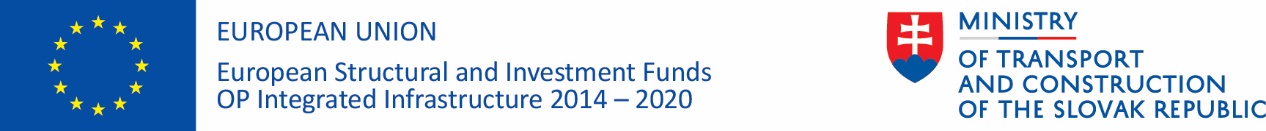 OP Integrated infrastructure 2014 – 2020
Thank you for your attention
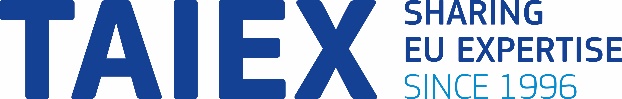 Study visit - Taiex Regio
27-th – 29-th May 2019, Sofia